Your Poster Title Goes Here
Your name here
Institution name here
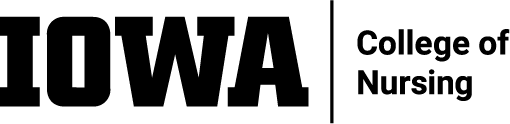 Introduction
Methods
Results
Results
Conclusion
Insert your text here. You can change the font size to fit your data.
Insert your text here
Insert your text here
Insert your text here
Insert your text here. Remember, you can change colors and layout to fit your individual needs.
Graph or image title
Acknowledgements
Your references here
Graph or image title
References
Your references here